UiB sin planlagte byggeaktivitet, klima- og miljømål og status for ombruk av bygningsmateriell
96 bygg
392.000 m2
[Speaker Notes: Campus på Nygprdshøyden]
byggeaktivitet ved uib
50-60 pågående prosjekter til enhver tid
Jobber langsiktig med reguleringsplaner
Flere store utviklingsprosjekter de neste 15 årene
2041
2037
2039
2035
2036
2038
2034
2030
2031
2033
2040
2032
Utviklingsprosjekter neste 15 år
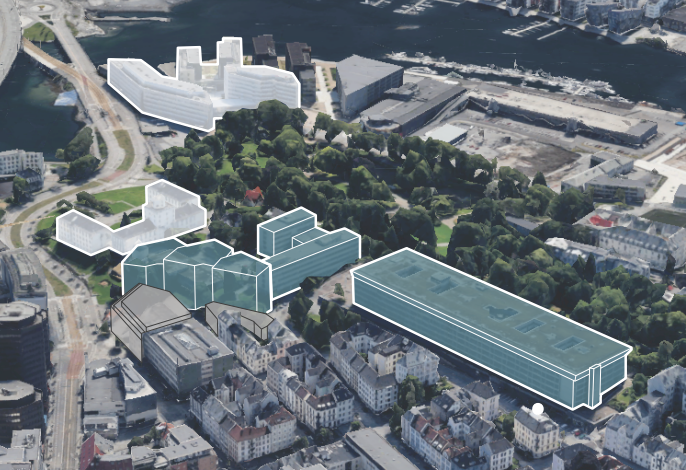 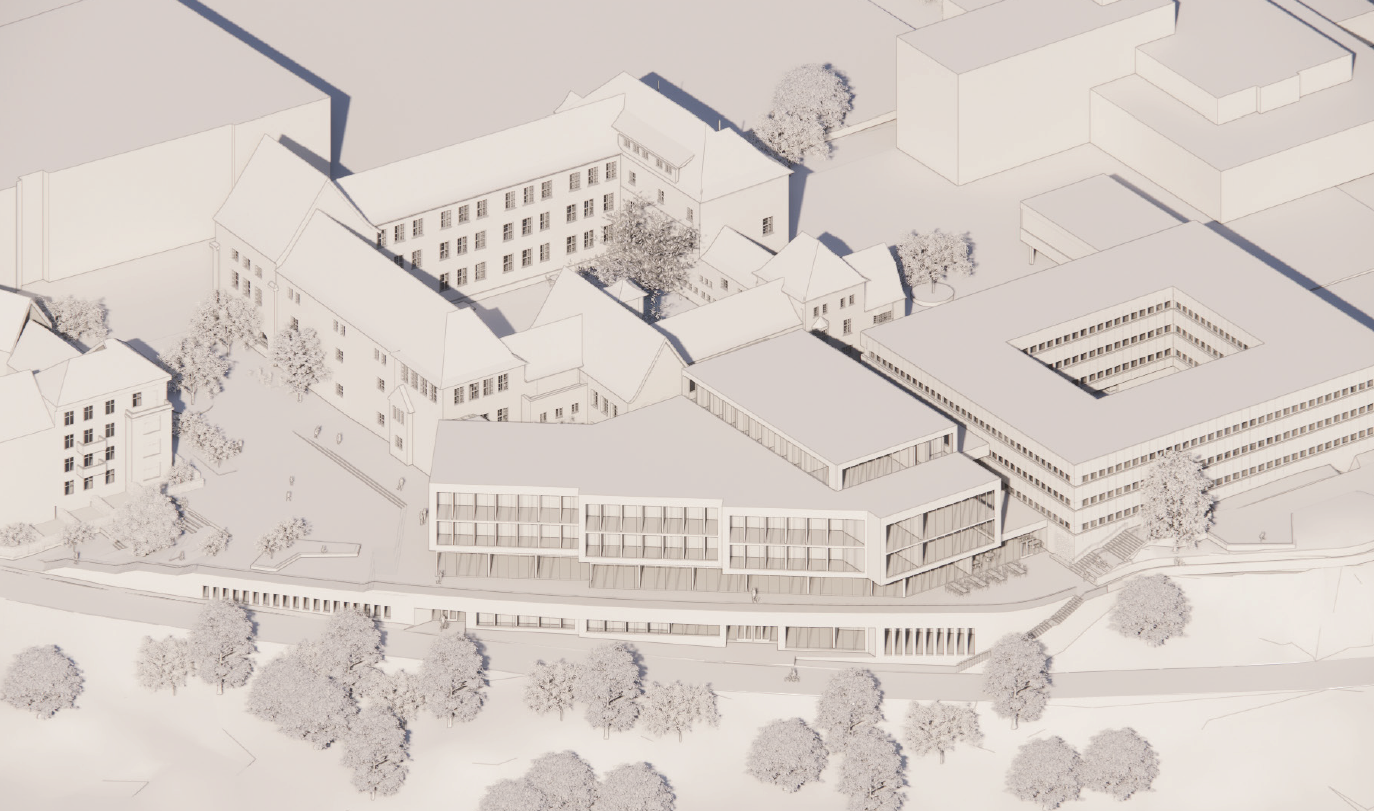 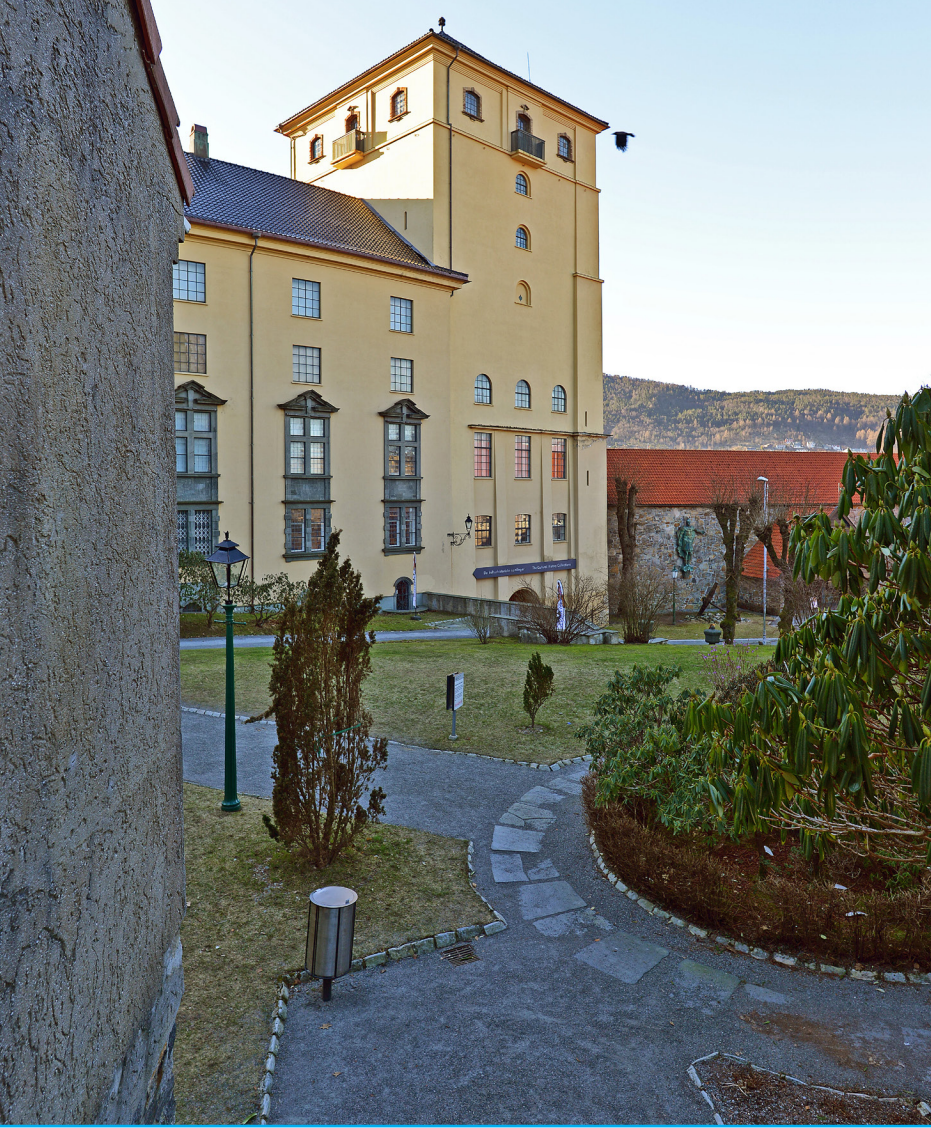 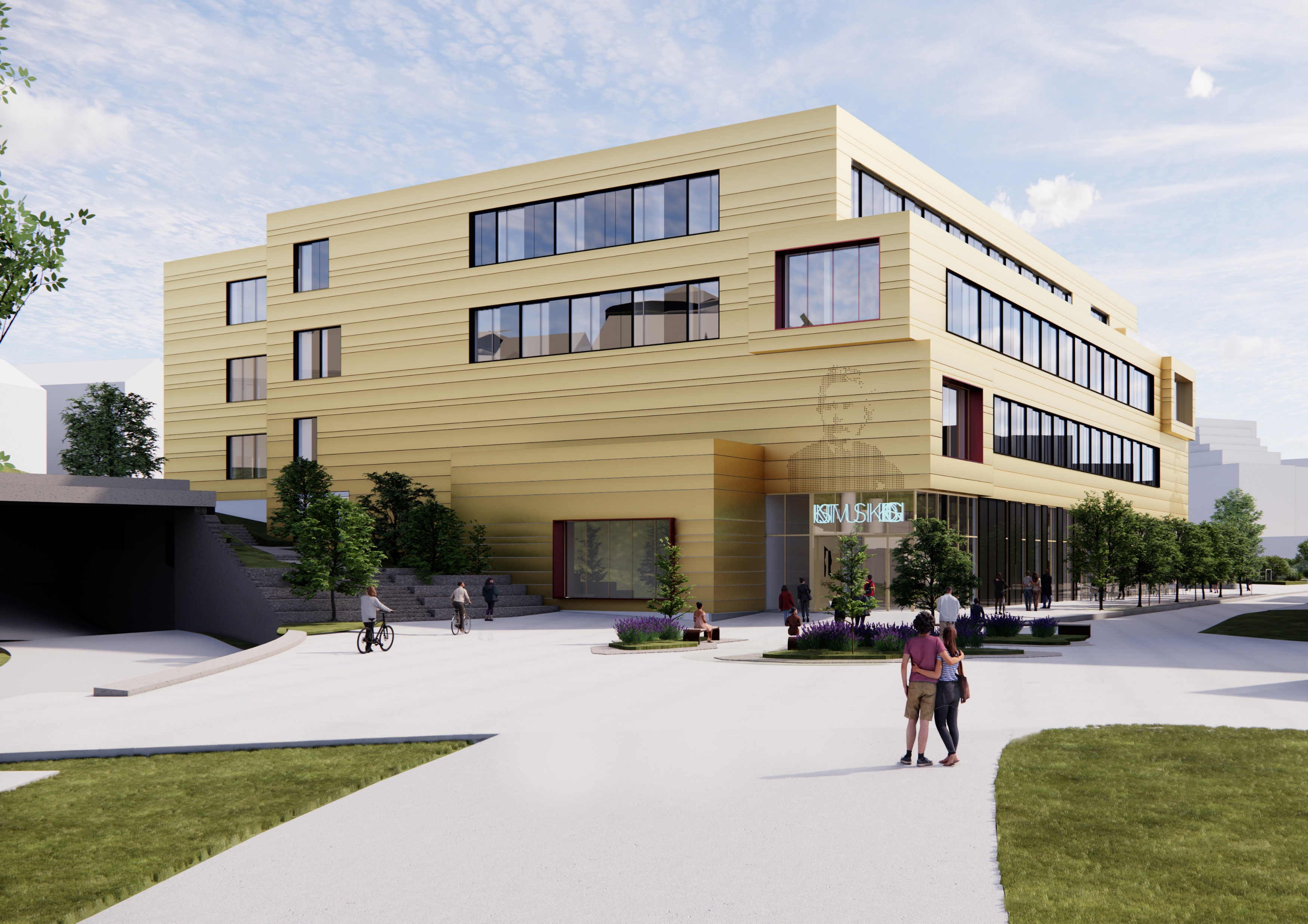 Nytt bygg for GriegakademietArealeffektivisering 500 m2Plusshus
Samlokalisering av HF Fakultetet
Rehabilitering av 15000 m2
Nybygg 4000 m2
Arealeffektivisering på 5000 m2
Nygårdshøyden sør – 71500 m2Totalrehabilitering og rokadebygg.
Universitetsmuseet Kulturhistorisk
Utreder konsept for lokaler – HS10 
Arealeffektivisering kartlegges
Alle prosjektene medfører arealeffektivisering
Klima og miljømål
Miljøprogram  Et overordnet dokument som definerer miljømål og krav for alle byggeprosjekter. Det inkluderer minstekrav og tilleggskrav, og benytter BREEAM som metode og referanse 
Miljøoppfølgingsplan (MOP)  Prosjektspesifikke planer som følger opp miljøkrav gjennom hele prosjektets livsløp. Disse er fleksible og tilpasses prosjektets størrelse og kompleksitet
miljøprogram
Overordnede mål og prinsipper
Reduksjon av klimabelastning fra arealbruk, materialvalg og energibruk.
Innføring av mål for sirkulærøkonomi i byggeprosjekter.
Systematisk arbeid for å hente ut merverdi fra eksisterende bygg og systemer
2041
2037
2039
2035
2036
2038
2034
2030
2031
2033
2040
2032
Status for ombruk av  bygningsmateriell
God erfaring med registrering og få til sirkulasjon med Loopfront 
 - 200 brukere internt ift gjenbruk av møbler
 - Er i gang med å registrere bygningsmaterialer ved riving
 - Gjenbruk i stort omfang i flere prosjekter deriblant NG5

Vi etablerer miljøkompetanse i hele organisasjonen:
 - Hvilke valg har vi?
 - Hva er det gode beslutningene?